Приложение 2
Описание услуг
Наименование услуги
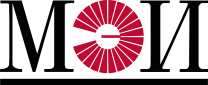 Эмблема кафедры
Виды выполняемых расчетов и работ 
Назначение расчета (моделирования)

Область применения: 
 Для каких областей и объектов выполняется расчет
 Используемый софт для расчетов 
Опыт работы:


Потенциальные заказчики:
Скриншот с фрагментом
 расчетной программы/логотип ПО
Допустимо размещение услуг на нескольких слайдах
2
Контакты
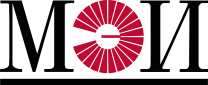 Эмблема кафедры
Кафедра Название


Заведующий кафедрой
Фамилия Имя Отчество
+7 телефон
почта@mpei.ru
Эмблема кафедры
3